Ergonomics Example
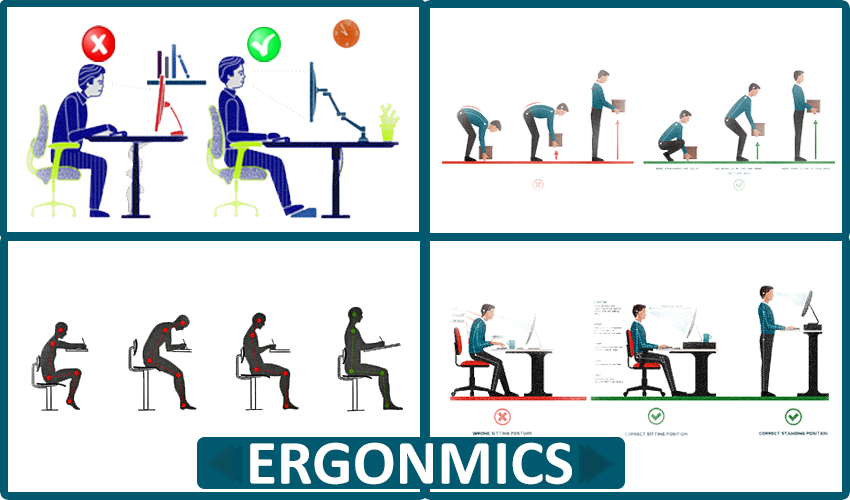 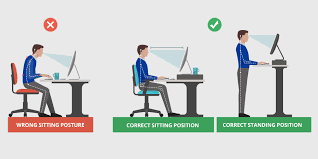 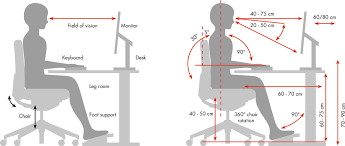 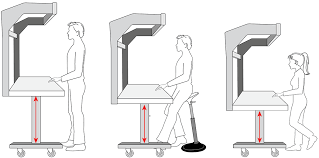 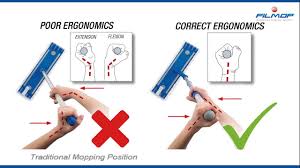 EVEN REQUIRED TO MAINTAIN IN DAY TO DAY LIFE
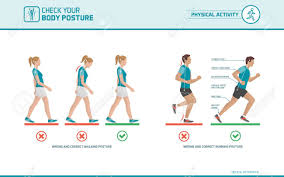